UPIS U PRVI RAZRED SREDNJE ŠKOLE ZA ŠKOLSKU 2025./2026. GODINU
PROFESIONALNO USMJERAVANJE U ŠKOLSKOJ 2024./2025. GODINI
DOKUMENTI ZA UPIS U I. RAZRED SREDNJE ŠKOLE
ODLUKA o upisu učenika u I. razred srednje škole u školskoj godini 2025./2026.
Utvrđuje postupak i način upisa učenika, broj upisnih mjesta u razrednim odjelima, rokove za prijavu i upis te ostale uvjete i postupke

PRAVILNIK o elementima i kriterijima za izbor kandidata za upis u I. razred srednje škole
Utvrđuje zajednički, dodatan i poseban element i kriterije za izbor kandidata
PRILOG: popis predmeta posebno važnih za upis
učenici se prijavljuju i upisuju u I. razred srednje škole preko mrežne stranice Nacionalnog informacijskog sustava prijava i upisa u srednje škole

upisi.hr https://srednje.e-upisi.hr/#/

CARNET-ova šifra
POSLOVI ZA KANDIDATE (I RODITELJE)
prijava programa (25.6.-4.7.)
unos dokumentacije za dodatne bodove 
praćenje rasporeda
izlazak na dodatne provjere (ako su prijavljeni takvi programi) 
praćenje ljestvica poretka – konačna (7.7.)
ispis i prijenos UPISNICE na sustav (7.7.-9.7.)
kandidat može prijaviti najviše 6 odabira programa obrazovanja

ljestvicu poretka slažete tako da na prvo mjesto postavite školu i program koji najviše želite upisati i tako redom sve do šestog mjesta,

program pored kojeg u stupcu ‘Najbolji odabir’ stoji zelena kvačica je program za koji kandidat trenutno ostvaruje pravo upisa
POSTUPAK PREUZIMANJA I PRENOŠENJA UPISNICE
kandidat se prijavi na https://srednje.e-upisi.hr
gumb s poveznicom Upisnica pojavljuje se na kartici “Moji rezultati” nakon objave konačnih ljestvica poretka (jedini ispravni obrazac upisnice)
roditelj i kandidati preuzimaju upisnicu, ispisuju je i potpisuju
potpisanu upisnicu učitavaju nazad na sustav na istoj kartici.
nakon što je upisnica učitana, ako je sve u redu, srednja škola će je verificirati do datuma propisanog Odlukom
UPISNI ROKOVI – LJETNI
UPISNI ROKOVI – LJETNI nastavak
UPISNI ROKOVI - JESENSKI
UPISNI ROKOVI – JESENSKI nastavak
PRIJAVA KANDIDATA S TEŠKOĆAMA U RAZVOJU
NATJEČAJ ZA UPIS UČENIKA
objavljuje se najkasnije do 20. lipnja 2025. godine na mrežnim stranicama srednje škole i osnivača 
SADRŽI: sve kriterije i uvjete upisa
UPIS UČENIKA U SREDNJU ŠKOLU
tek kada je sva dokumentacija (i potpisana upisnica) dostavljena srednjoj školi učenik je upisan u srednju školu
ako učenik ne dostavi svu traženu dokumentaciju GUBI PRAVO UPISA u ljetnom roku te se prijavljuje na jesenski rok za ona zanimanja gdje ostane slobodnih mjesta
potvrdu školske liječnice o zdravstvenoj sposobnosti
ILI 
liječnička svjedodžba medicine rada

(zavisi što škola traži)

ako u trenutku upisa kandidati nisu u mogućnosti dostaviti liječničku svjedodžbu medicine rada, pri upisu dostavljaju potvrdu obiteljskog liječnika, a svjedodžbu medicine rada najkasnije do 30. rujna tekuće školske godine

članak 24. Pravilnika o elementima i kriterijima
programi obrazovanja za vezane obrte

kandidat je dužan pri upisu ili najkasnije do 30. rujna tekuće školske godine, dostaviti liječničku svjedodžbu medicine rada i sklopljen ugovor o naukovanju

UGOVOR O NAUKOVANJU
sklapaju licencirani obrtnik  i kandidat (roditelj/skrbnik)

popis licenciranih obrtnika ili pravnih osoba s brojem slobodnih mjesta – putem aplikacije e-Naukovanje


članak 26. Pravilnika o elementima i kriterijima
programi obrazovanja kod kojih je potrebna provjera sklonosti i sposobnosti

potrebna odrađena tjelesna, glasovna i slična spretnost ili sposobnost – provedba provjere sklonosti i sposobnosti kandidata
kandidat ostvaruje ocjenu „položio” ili „nije položio”
od 30.6. do 3. 7. 2025.

članak 27. Pravilnika o elementima i kriterijima
ELEMENTI VREDNOVANJA I UTVRĐIVANJE UKUPNOG REZULTATA KANDIDATA
ZAJEDNIČKI + DODATAN + POSEBAN ELEMENT 
=
UKUPAN BROJ BODOVA
1. ZAJEDNIČKI ELEMENT20 BODOVA
50 BODOVA
80 BODOVA
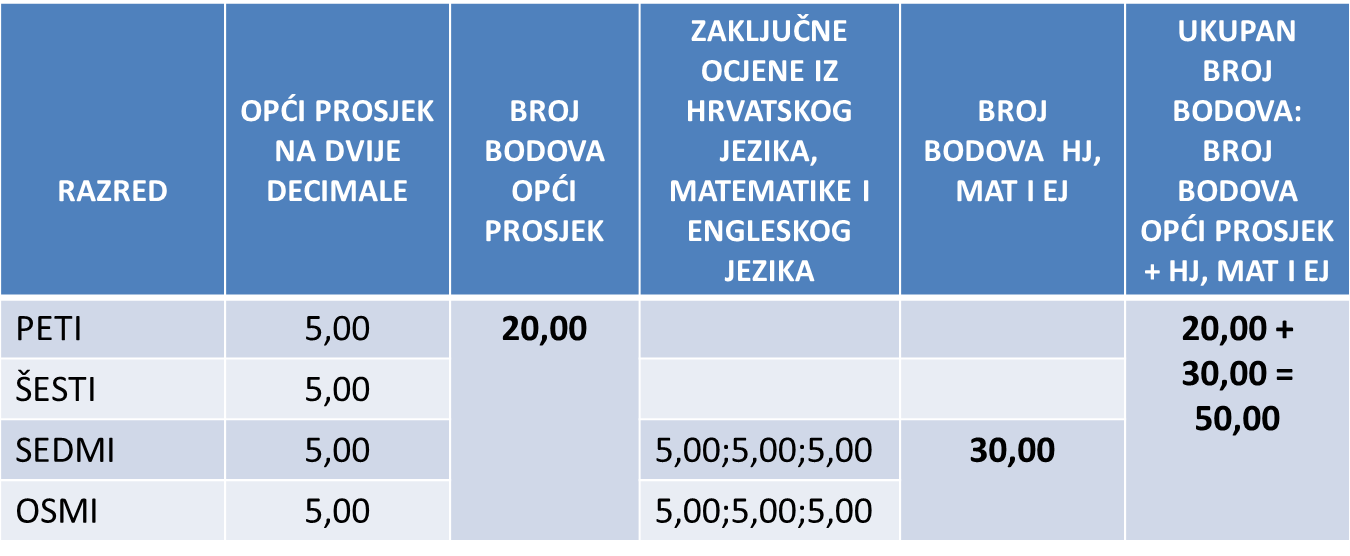 30,00 bodova računaju se tri nastavna predmeta u 7. i 8. razredu koji su posebno važni za upis (2 propisana Popisom predmeta posebno važnih za upis, a 1 samostalno određuje srednja škola)
2. DODATNI ELEMENT VREDNOVANJA
vrednovanje sposobnosti, darovitosti i znanja kandidata

provjera posebnih znanja kandidata (članak 9. Pravilnika o elementima i kriterijima)
vrednovanje uspjeha radi upisa u programe likovne umjetnosti i dizajna (članak 10. Pravilnika)
vrednovanje uspjeha radi upisa u programe glazbene umjetnosti (članak 11. Pravilnika)
vrednovanje uspjeha za upis u programe plesne umjetnosti (članak 12. Pravilnika)
vrednovanje uspjeha iznimno darovitih kandidata (članak 13. Pravilnika)
vrednovanje uspjeha za upis u razredne odjele za sportaše (članak 14. Pravilnika)
vrednovanje rezultata kandidata postignutih na natjecanjima iz znanja i u sportu (članak 15., 16. i 17. Pravilnika)
vrednuje se najpovoljnije pravo!!
3. POSEBAN ELEMENT VREDNOVANJA
ostvaruje pravo na poseban element ako:

ima zdravstvene teškoće

živi u otežanim uvjetima obrazovanja uzrokovanim nepovoljnim ekonomskim, socijalnim te odgojnim čimbenicima

članak 19., 20. i 21. Pravilnika
KANDIDATI S TEŠKOĆAMA U RAZVOJU ODNOSNO TEŽIM ZDRAVSTVENIM TEŠKOĆAMA
završena osnovna škola prema rješenju Ureda o primjerenom obliku školovanja
rangiraju se na zasebnim ljestvicama poretka, temeljem bodova, u programima obrazovanja za koje posjeduju stručno mišljenje službe za profesionalno usmjeravanje HZZ-a
mora zadovoljiti na ispitu sposobnosti i darovitosti u školama u kojima je to uvjet za upis
pravo upisa u nekome programu ostvaruje onoliko kandidata koliko se u tome programu može upisati sukladno Državnom pedagoškom standardu
POTREBNA DOKUMENTACIJA:
rješenje Ureda o primjerenom obliku školovanja
stručno mišljenje Službe za profesionalno usmjeravanje pri HZZ-u
HVALA NA PAŽNJI
SRETNO 